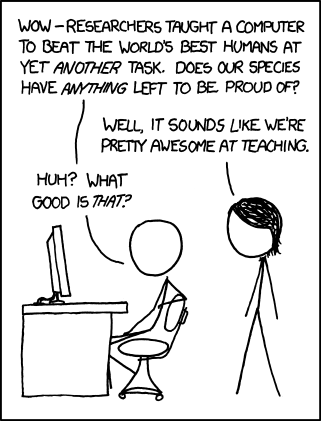 https://xkcd.com/894/
Introduction to Machine Learning
David KauchakCS 158 – Fall 2019
Why are you here?
What is Machine Learning?

Why are you taking this course?

What topics would you like to see covered?
Machine Learning is…
Machine learning is a subfield of computer science that evolved from the study of pattern recognition and computational learning theory in artificial intelligence.
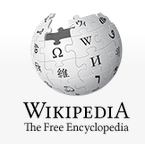 Machine Learning is…
Machine learning is programming computers to optimize a performance criterion using example data or past experience.
					-- Ethem Alpaydin

The goal of machine learning is to develop methods that can automatically detect patterns in data, and then to use the uncovered patterns to predict future data or other outcomes of interest.
					-- Kevin P. Murphy

The field of pattern recognition is concerned with the automatic discovery of regularities in data through the use of computer algorithms and with the use of these regularities to take actions.
					-- Christopher M. Bishop
Machine Learning is…
Machine learning is about predicting the future based on the past.
					-- Hal Daume III
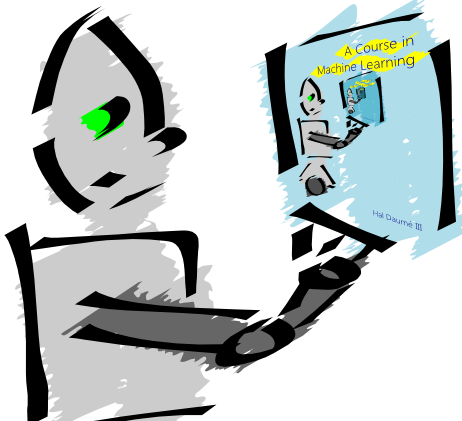 Machine Learning is…
Machine learning is about predicting the future based on the past.
					-- Hal Daume III
past
future
predict
learn
Training
Data
Testing
Data
model/
predictor
model/
predictor
Machine Learning, aka
data mining: data analysis, not prediction, though often involves some shared techniques

inference and/or estimation in statistics

pattern recognition in engineering

signal processing in electrical engineering

induction

optimization
Goals of the course: learn about…
Different machine learning problems

Common techniques/tools used
theoretical understanding
practical implementation

Proper experimentation and evaluation

Dealing with large (huge) data sets
Parallelization frameworks
Programming tools
Goals of the course
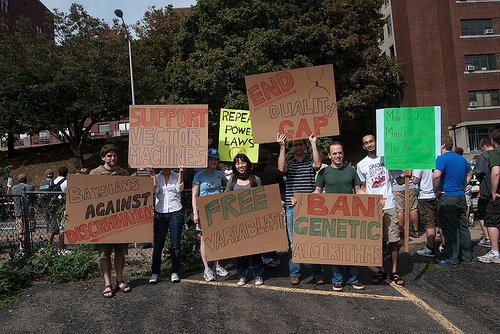 Be able to laugh at these signs
(or at least know why one might…)
Administrative
Course page:
http://www.cs.pomona.edu/classes/cs158/

Assignments
Weekly
Mostly programming (Java, mostly)
Some written/write-up
Generally due Sunday evenings

Two “midterm” exams and one final

Late Policy

Collaboration
Course expectations
Plan to stay busy!

Applied class, so lots of programming

Machine learning involves math
Other things to note
Videos before class

Lots of class participation!

Read the book (it’s good)
Machine learning problems
What high-level machine learning problems have you seen or heard of before?
Data
examples
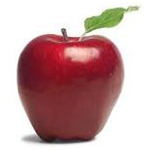 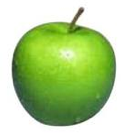 Data
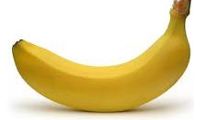 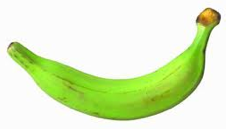 Data
examples
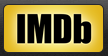 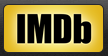 Data
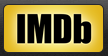 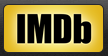 Data
examples
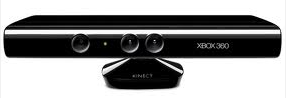 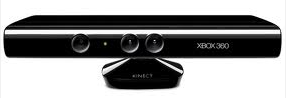 Data
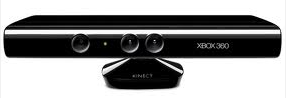 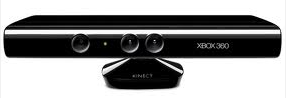 Data
examples
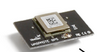 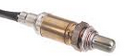 Data
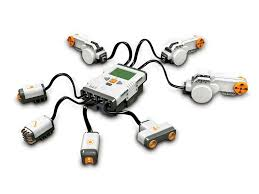 Supervised learning
examples
label
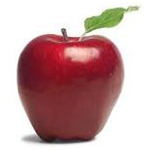 label1
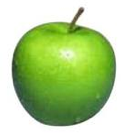 label3
labeled examples
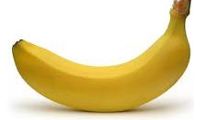 label4
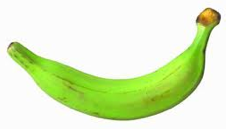 label5
Supervised learning: given labeled examples
Supervised learning
label
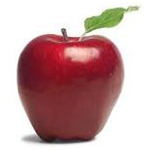 label1
model/
predictor
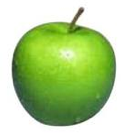 label3
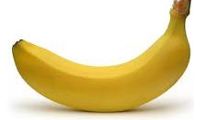 label4
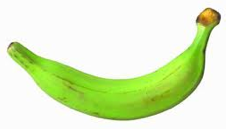 label5
Supervised learning: given labeled examples
Supervised learning
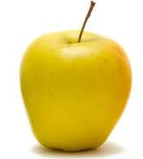 model/
predictor
predicted label
Supervised learning: learn to predict new example
Supervised learning: classification
label
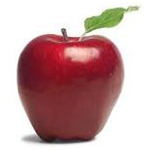 apple
Classification: a finite set of labels
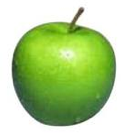 apple
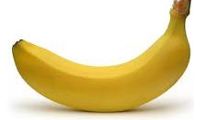 banana
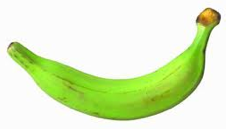 banana
Supervised learning: given labeled examples
Classification Example
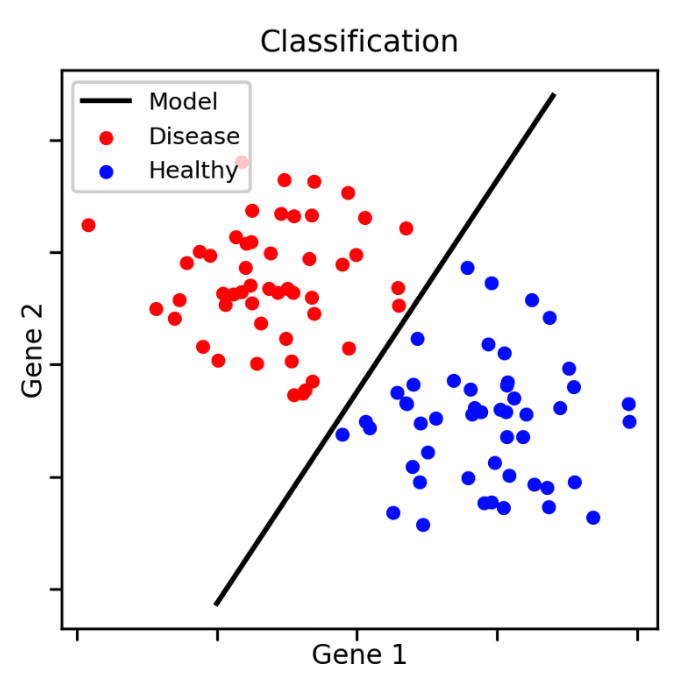 Classification Applications
Face recognition

Character recognition

Spam detection

Medical diagnosis: From symptoms to illnesses

Biometrics: Recognition/authentication using physical and/or behavioral characteristics: Face, iris, signature, etc

...
Supervised learning: regression
label
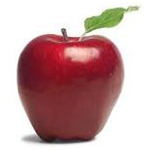 -4.5
Regression: label is real-valued
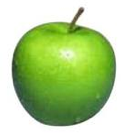 10.1
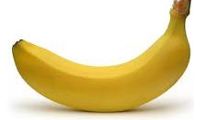 3.2
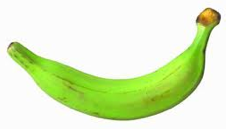 4.3
Supervised learning: given labeled examples
Regression Example
Price of a used car

x : car attributes     (e.g. mileage)
y : price
y = wx+w0
26
Regression Applications
Economics/Finance: predict the value of a stock

Epidemiology

Car/plane navigation: angle of the steering wheel, acceleration, …

Temporal trends: weather over time

…
Supervised learning: ranking
label
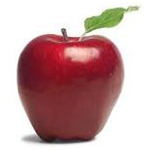 1
Ranking: label is a ranking
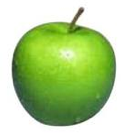 4
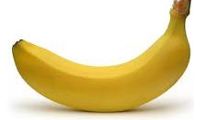 2
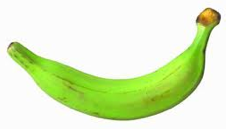 3
Supervised learning: given labeled examples
Ranking example
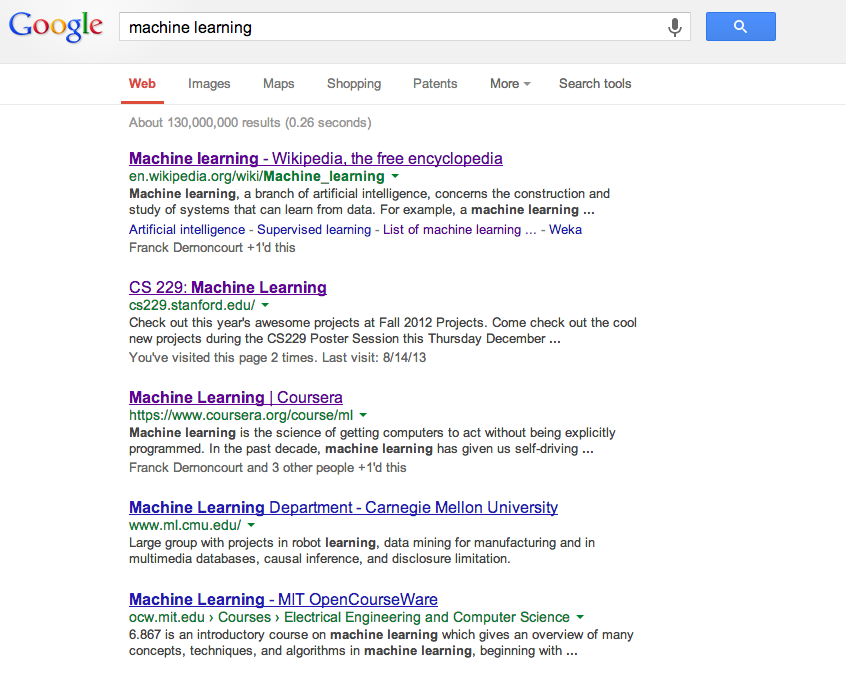 Given a query and
a set of web pages, 
rank them according
to relevance
Ranking Applications
User preference, e.g. Netflix “My List” -- movie queue ranking

iTunes

flight search (search in general)

reranking N-best output lists

…
Unsupervised learning
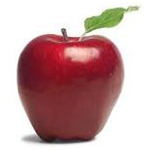 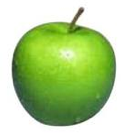 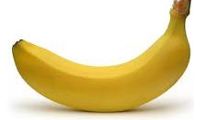 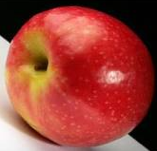 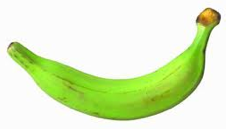 Unupervised learning: given data, i.e. examples, but no labels
Unsupervised learning applications
learn clusters/groups without any label

customer segmentation (i.e. grouping)

image compression

bioinformatics: learn motifs

…
Reinforcement learning
left, right, straight, left, left, left, straight
GOOD
BAD
left, straight, straight, left, right, straight, straight
left, right, straight, left, left, left, straight
18.5
-3
left, straight, straight, left, right, straight, straight
Given a sequence of examples/states and a reward after completing that sequence, learn to predict the action to take for an individual example/state
Reinforcement learning example
Backgammon
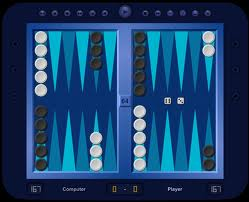 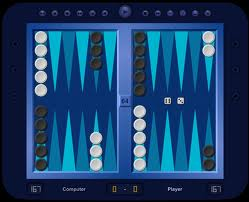 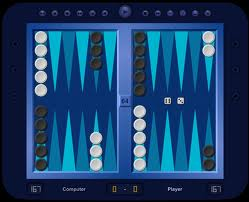 WIN!
…
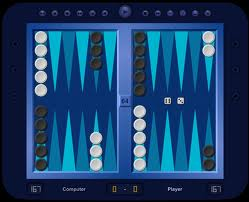 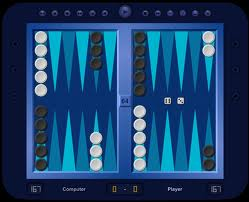 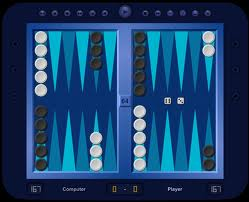 LOSE!
…
Given sequences of moves and whether or not the player won at the end, learn to make good moves
Reinforcement learning example
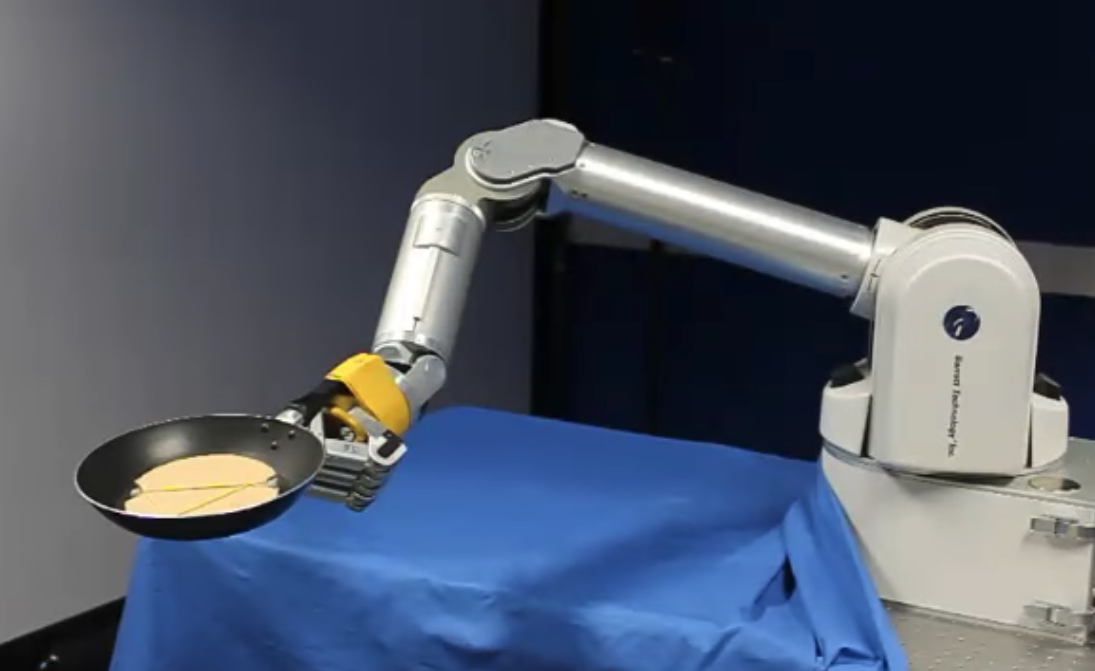 https://www.youtube.com/watch?v=W_gxLKSsSIE
Other learning variations
What data is available:
Supervised, unsupervised, reinforcement learning
semi-supervised, active learning, …

How are we getting the data:
online vs. offline learning

Type of model:
generative vs. discriminative
parametric vs. non-parametric
Representing examples
examples
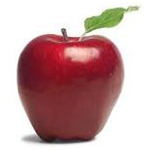 What is an example?
How is it represented?
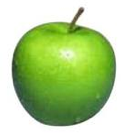 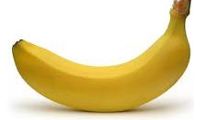 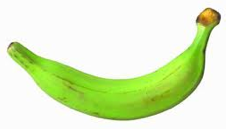 Features
examples
features
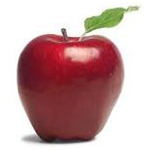 How our algorithms actually “view” the data

Features are the questions we can ask about the examples
f1, f2, f3, …, fn
f1, f2, f3, …, fn
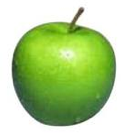 f1, f2, f3, …, fn
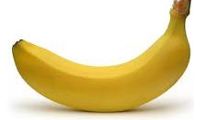 f1, f2, f3, …, fn
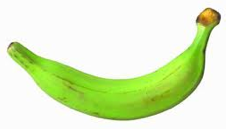 Features
examples
features
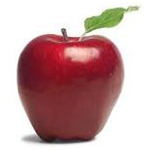 How our algorithms actually “view” the data

Features are the questions we can ask about the examples
red, round, leaf, 3oz, …
green, round, no leaf, 4oz, …
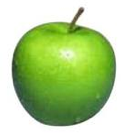 yellow, curved, no leaf, 8oz, …
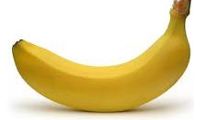 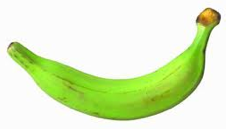 green, curved, no leaf, 7oz, …
Classification revisited
label
examples
red, round, leaf, 3oz, …
apple
learn
green, round, no leaf, 4oz, …
apple
model/
classifier
yellow, curved, no leaf, 8oz, …
banana
banana
green, curved, no leaf, 7oz, …
During learning/training/induction, learn a model of what distinguishes apples and bananas based on the features
Classification revisited
predict
Apple or banana?
model/
classifier
red, round, no leaf, 4oz, …
The model can then classify a new example based on the features
Classification revisited
predict
model/
classifier
Apple
red, round, no leaf, 4oz, …
Why?
The model can then classify a new example based on the features
Classification revisited
Training data
Test set
label
examples
red, round, leaf, 3oz, …
apple
?
green, round, no leaf, 4oz, …
apple
red, round, no leaf, 4oz, …
yellow, curved, no leaf, 4oz, …
banana
banana
green, curved, no leaf, 5oz, …
Classification revisited
Training data
Test set
label
examples
red, round, leaf, 3oz, …
apple
?
green, round, no leaf, 4oz, …
apple
red, round, no leaf, 4oz, …
yellow, curved, no leaf, 4oz, …
banana
Learning is about generalizing from the training data
banana
green, curved, no leaf, 5oz, …
What does this assume about the training and test set?
Past predicts future
Training data
Test set
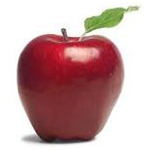 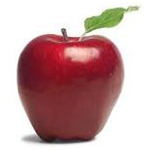 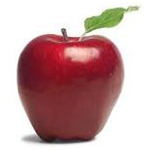 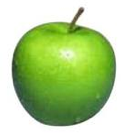 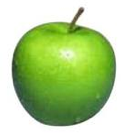 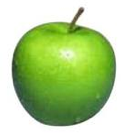 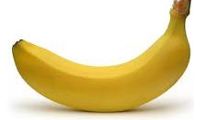 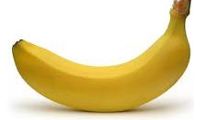 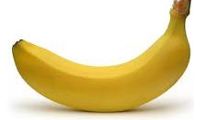 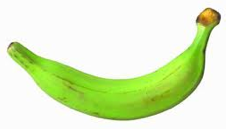 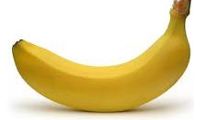 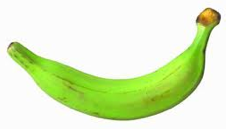 Past predicts future
Training data
Test set
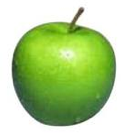 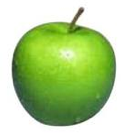 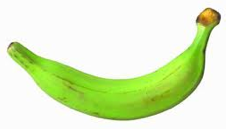 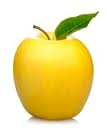 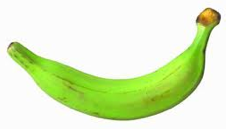 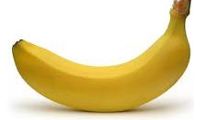 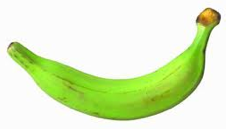 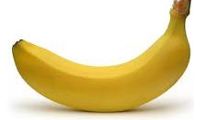 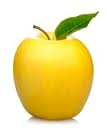 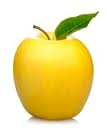 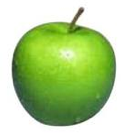 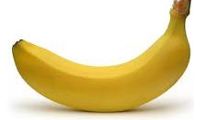 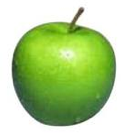 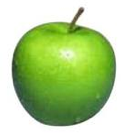 Not always the case, but we’ll often assume it is!
Past predicts future
Training data
Test set
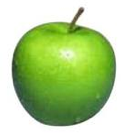 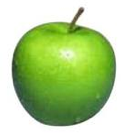 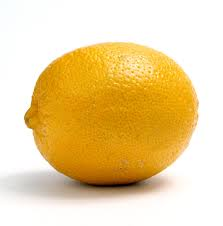 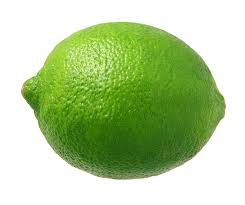 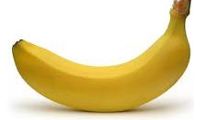 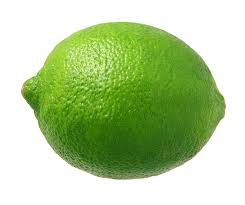 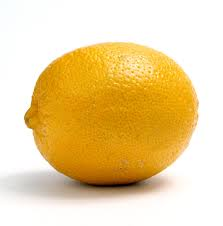 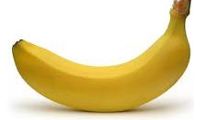 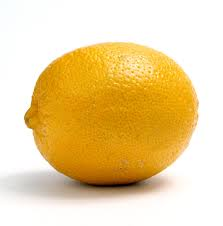 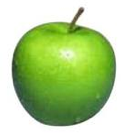 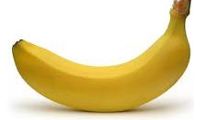 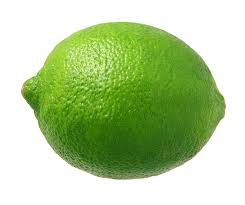 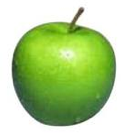 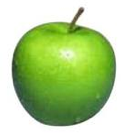 Not always the case, but we’ll often assume it is!
More technically…
We are going to use the probabilistic model of learning

There is some probability distribution over example/label pairs called the data generating distribution

Both the training data and the test set are generated based on this distribution
What is a probability distribution?
Probability distribution
Describes how likely (i.e. probable) certain events are
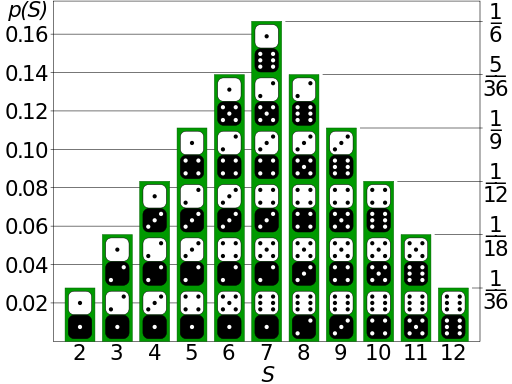 Describes probabilities for all possible events
Probabilities are between 0 and 1 (inclusive)
Sum of probabilities over all events is 1
Probability distribution
Training data
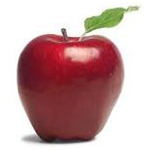 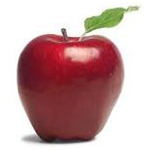 High probability
Low probability
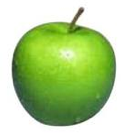 round apples

curved bananas

apples with leaves

…
curved apples

red bananas

yellow apples

…
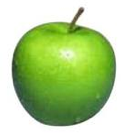 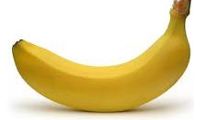 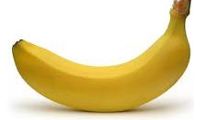 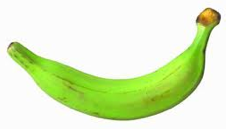 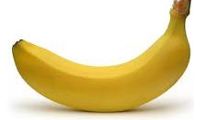 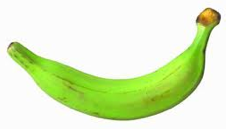 data generating distribution
Training data
Test set
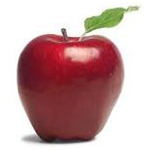 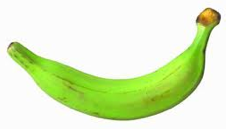 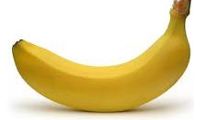 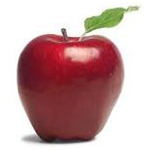 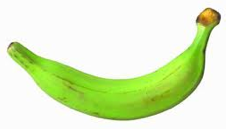 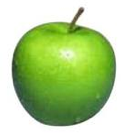 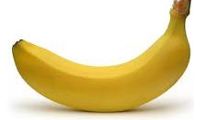 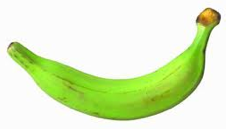 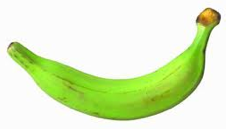 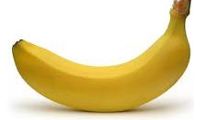 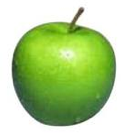 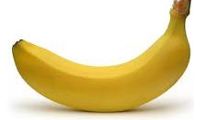 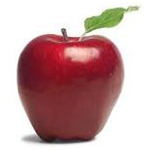 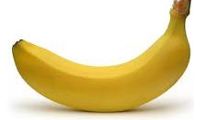 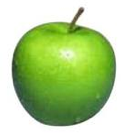 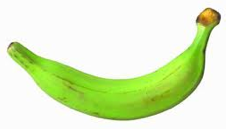 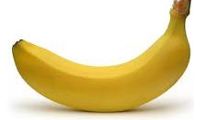 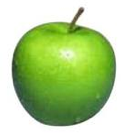 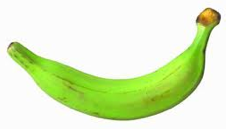 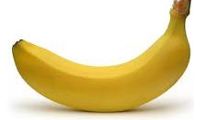 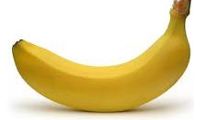 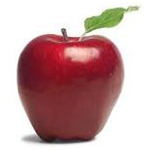 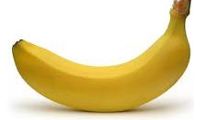 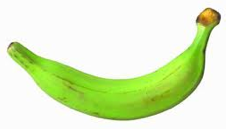 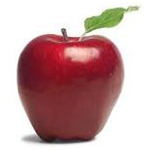 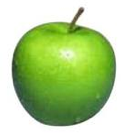 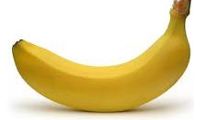 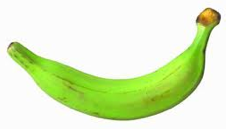 data generating distribution
data generating distribution
Training data
Test set
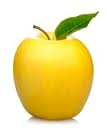 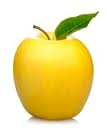 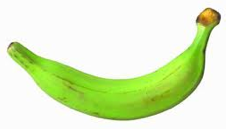 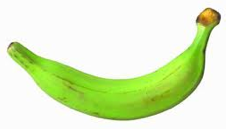 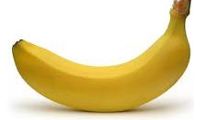 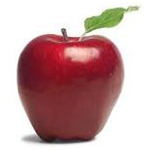 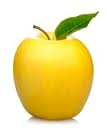 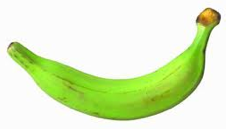 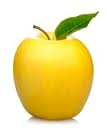 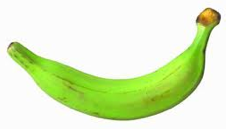 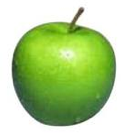 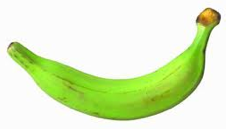 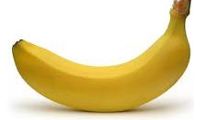 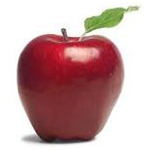 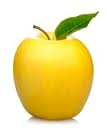 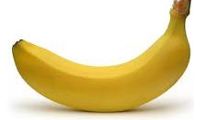 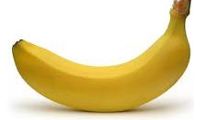 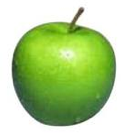 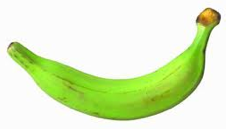 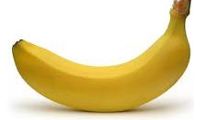 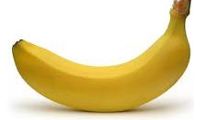 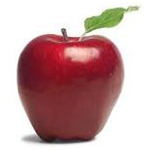 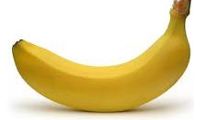 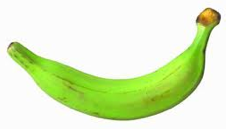 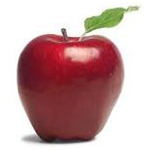 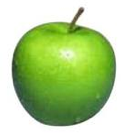 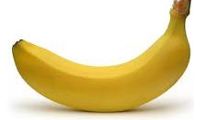 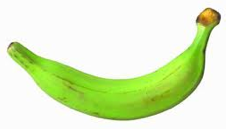 data generating distribution
data generating distribution
Training data
Test set
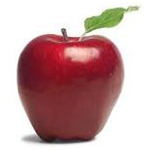 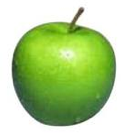 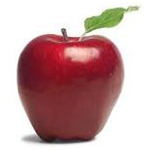 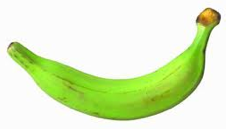 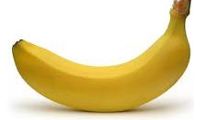 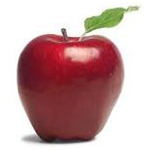 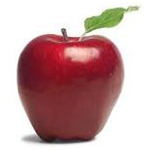 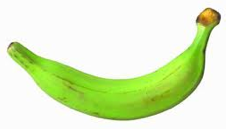 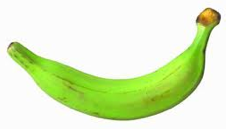 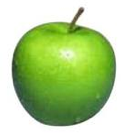 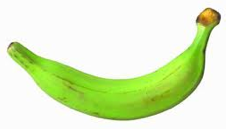 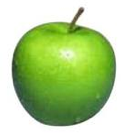 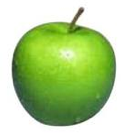 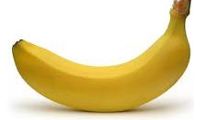 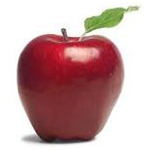 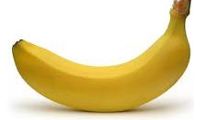 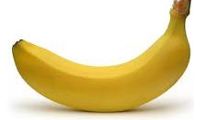 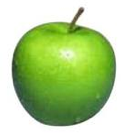 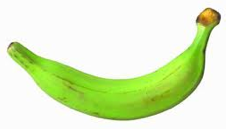 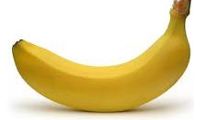 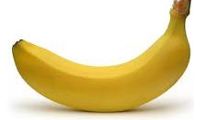 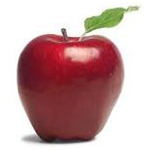 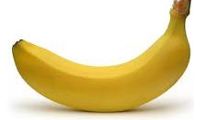 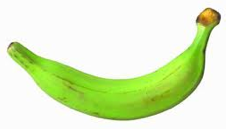 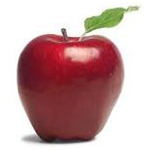 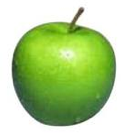 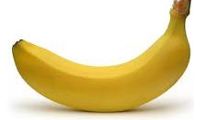 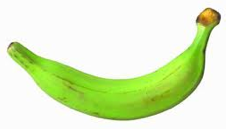 data generating distribution